Цифровая образовательная среда и электронное обучение в образовательной организации
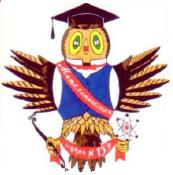 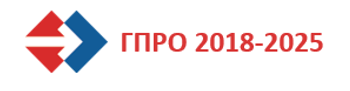 Тема вебинара:
«Применение электронных средств мониторинга результатов учебной деятельности»
Организатор вебинара:
Государственное бюджетное общеобразовательное учреждение средняя общеобразовательная школа № 139 с углубленным изучением математики Калининского района Санкт-Петербурга


Никонова Юлия Ивановна, заместитель директора по УВР



Тема выступления

Актуализация и корректировка основной образовательной программы  школы 
(основное общее образование) по итогам мониторинга результатов учебной деятельности.
Применение электронных средств мониторинга результатов учебной деятельности
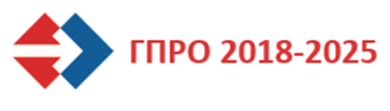 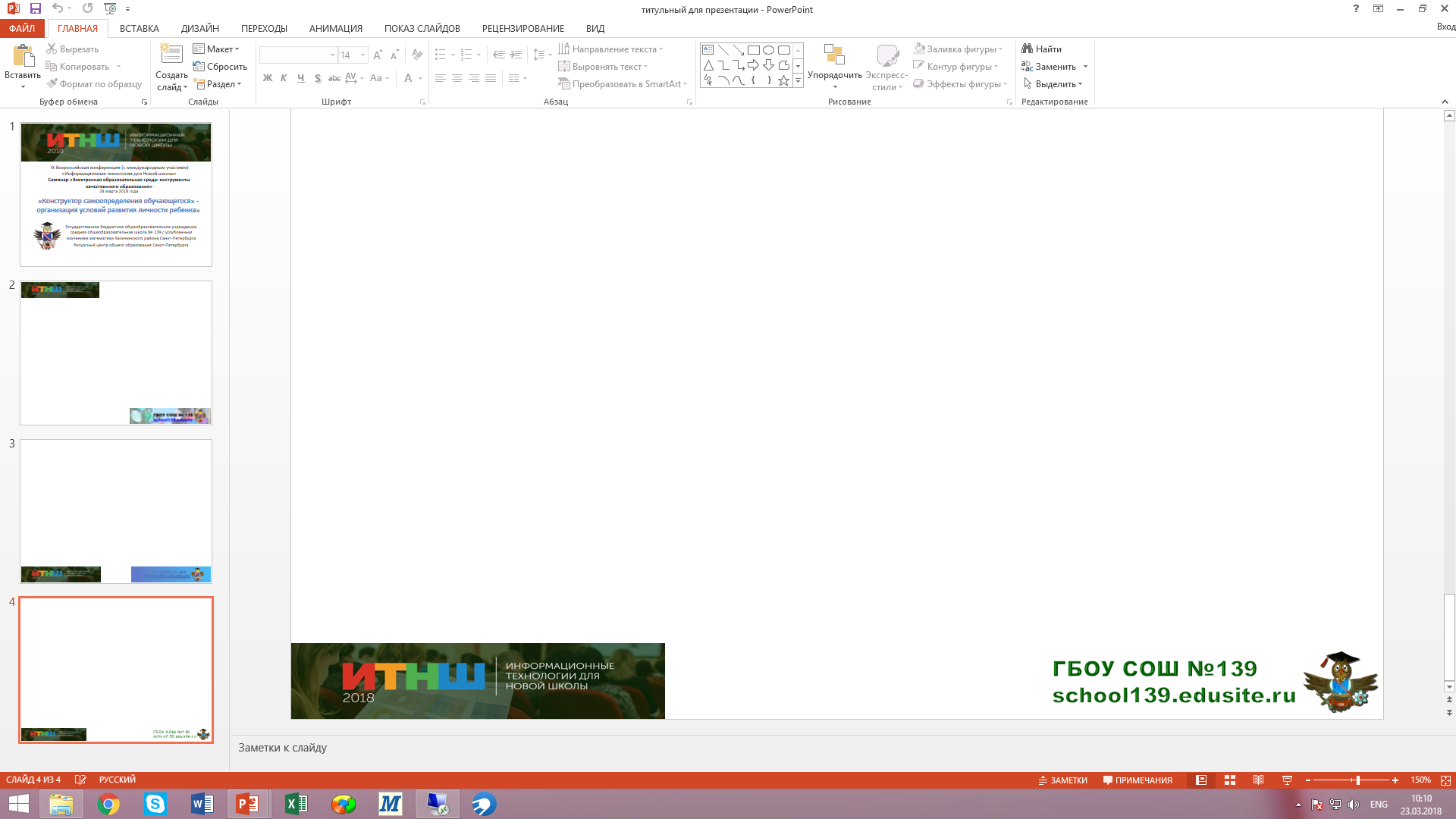 Актуализация и корректировка 
основной образовательной программы (основное общее образование) 
по итогам мониторинга результатов учебной деятельности
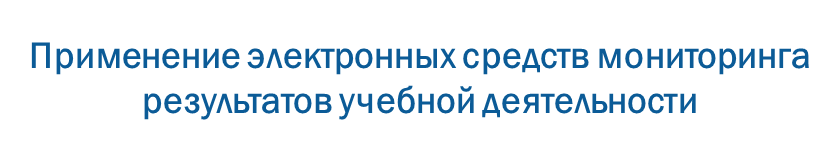 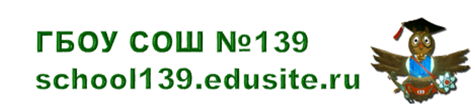 2004 г.
«… наблюдение, изучение, проверка, мониторинг, сбор и обработка информации, ее анализ, систематизация, выявление состояния системы с целью дальнейшего совершенствования деятельности»  

(Т. И. Боровикова, И. А. Морев)
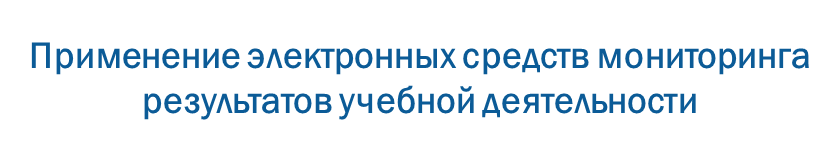 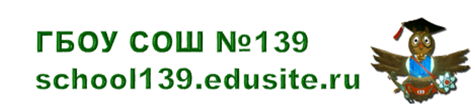 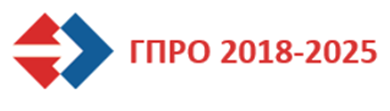 ???????
Виды 
контроля 
ООП ООО
Контроль результатов освоения обучающимися 
ООП ООО
по итогам мониторинга сформированности УУД
Механизмы контроля 
условий реализации 
ООП ООО
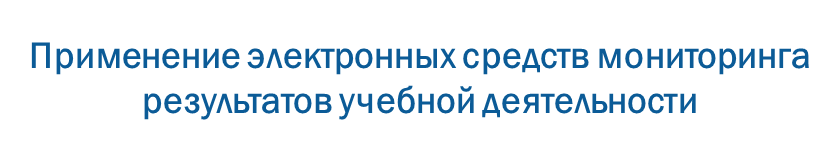 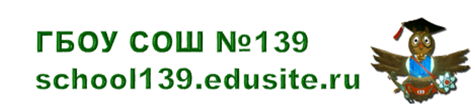 Образовательные результаты по ФГОС
«…обширные знания»
Предметные
(знания)
«…привычка мыслить»
Метапредметные          (УУД)
Личностные (отношение, позиция)
«…благородство чувств»
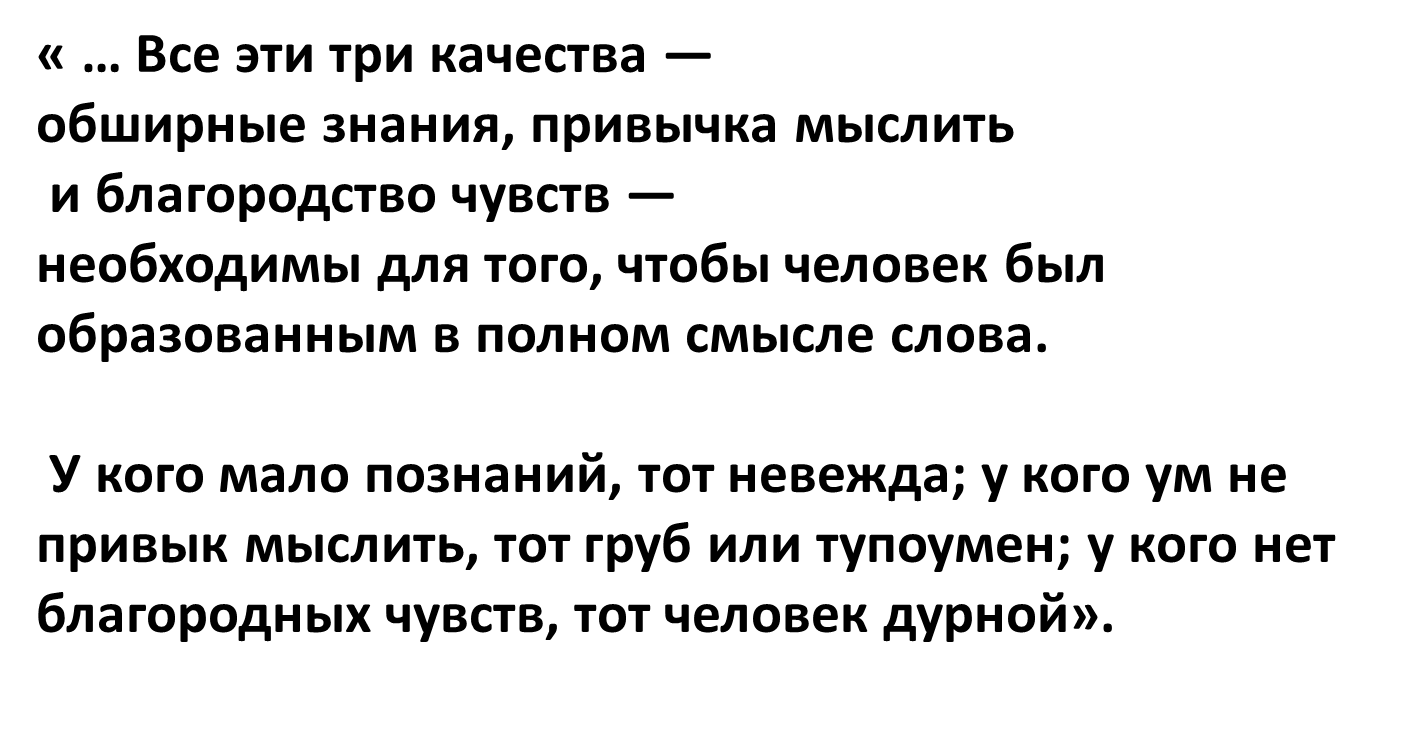 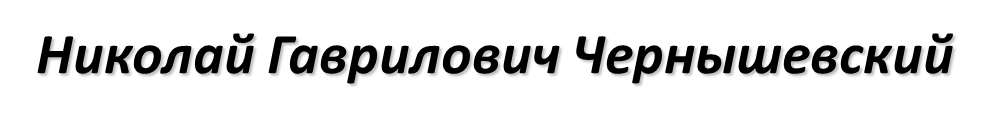 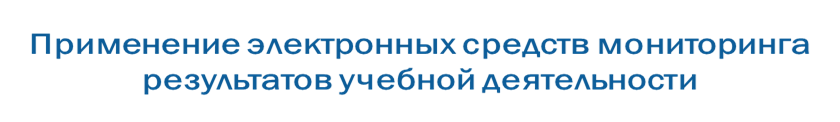 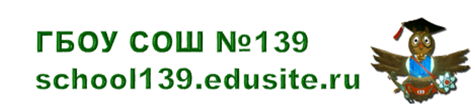 Обучающийся -
не только носитель конечного результата образовательной деятельности школы, фиксированного в «портрете выпускника — гражданина России», 

но и носитель индивидуальности,  определяющей способы взаимодействия ученика с внешними ресурсами.

 Школе необходимо не только ориентироваться на госзаказ, но и учитывать состояние управляемой системы – процесса обучения ребенка.
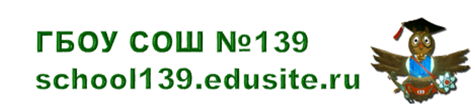 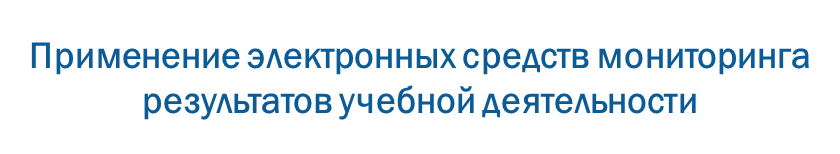 Система оценки 
достижения планируемых результатов освоения 
основной  образовательной программы 
основного общего образования
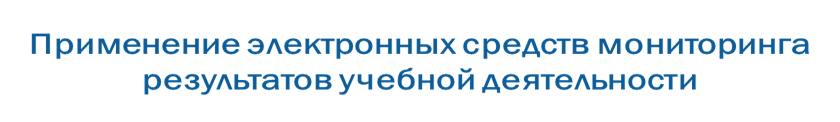 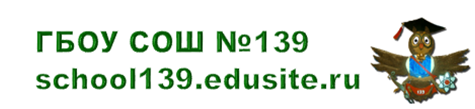 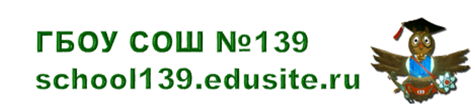 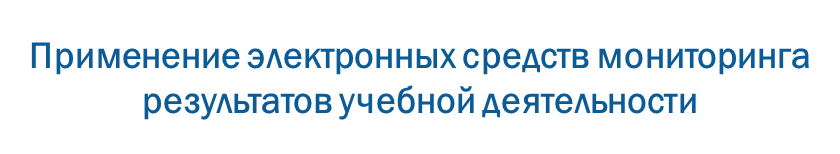 З А Д А Ч А

Определить 
инновационные черты 
системы оценки планируемых результатов освоения 
ООП ООО 
на основе внедрения в учебную практику дистанционных игр
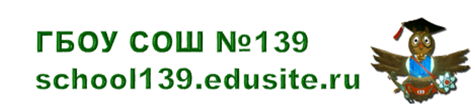 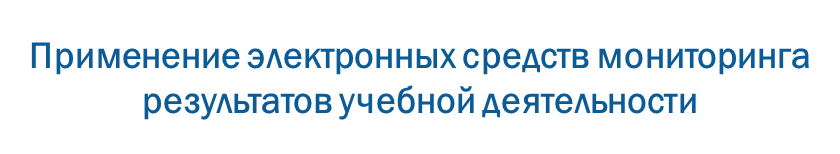 Основной объект системы оценки результатов образования, её содержательная и критериальная база (в соответствии с ФГОС ООО) –требования Стандарта, которые конкретизируются в планируемых результатах освоения обучающимисяосновной образовательной программы основного общего образования.
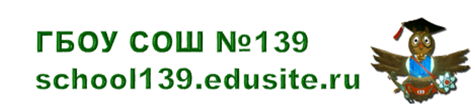 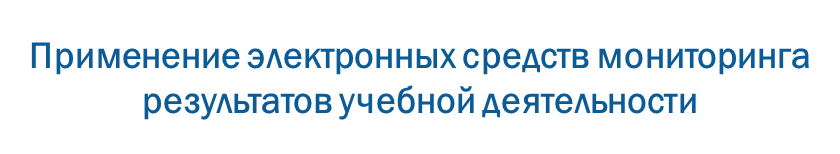 Объект оценки результатов деятельности общеобразовательных учреждений и работников образования 

Планируемые результаты, составляющие содержание блоков 
«Выпускник научится» и «Выпускник получит возможность научиться» 
всех изучаемых программ

Основные процедуры: 
*аккредитация ОУ
*аттестация педагогических кадров 
     			Итоговой оценки достижения планируемых результатов освоения основной образовательной программы основного общего образования проводится на основе  и с учётом:
результатов мониторинговых исследований разного уровня (федерального, регионального, муниципального);
условий реализации основной образовательной программы основного общего образования;
особенностей контингента обучающихся. 
*мониторинговые исследования разного уровня
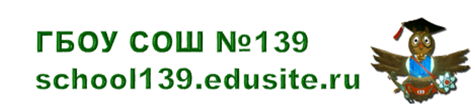 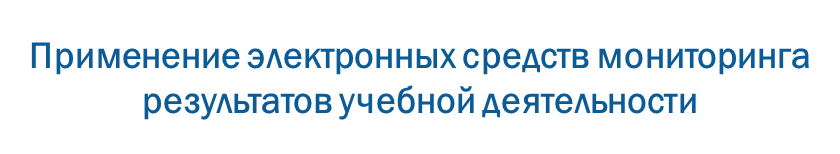 Объект итоговой оценки подготовки обучающихся

планируемые результаты, составляющие содержание блоков 
     «Выпускник научится» всех изучаемых программ

       Процедуры итоговой оценки подготовки обучающихся

* Все процедуры итоговой оценки освоения учащимися ООП ООО носят персонифицированный характер.
*    Интерпретация результатов оценки ведётся на основе контекстной информации – с учётом стартового уровня и динамики образовательных достижений

     Процедуры текущей и промежуточной оценки подготовки обучающихся

* 	Процедуры текущей и промежуточной оценки освоения учащимися ООП ООО могут носить как персонифицированный, так и не персонифицированный (анонимный) характер
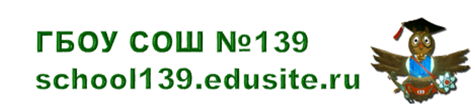 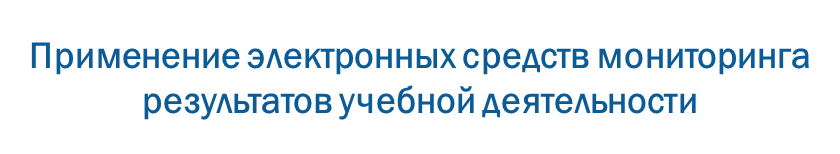 Необъективность оценки

отсутствие четко определенных и заранее известных критериев оценивания 
неопределенность системы оценивания при работе обучающихся в группах
субъективность оценки ……..
  
Пятибалльные отметки не отражают всего разнообразия качественных оценок.

Традиции оценивания не позволяют в полной мере развивать самооценку школьников.

Традиции оценивания часто дискомфортны для учеников, отрицательно влияют на их мотивацию.
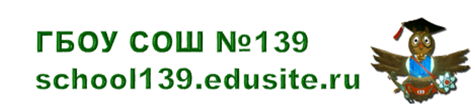 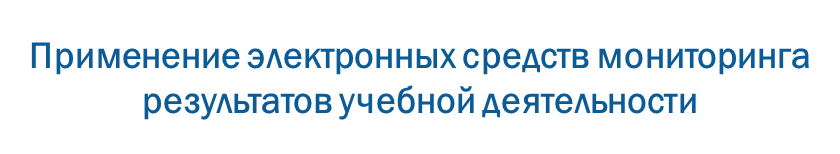 Основные функции системы оценки


ориентация образовательного процесса на 
достижение планируемых результатов 
освоения ООП ООО

обеспечение эффективной обратной связи

 управление образовательным процессом
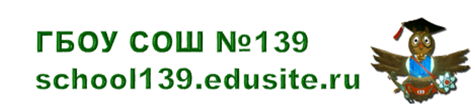 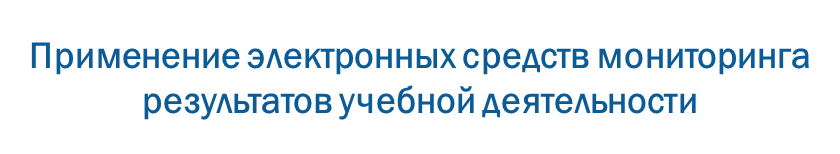 Основные  методы и формы оценки планируемых  результатов 
стартовые  диагностические  работы на начало учебного года
стандартизированные письменные и устные работы
интегрированные контрольные работы
тематические проверочные (контрольные) работы
проекты
практические работы
творческие работы
диагностические задания
самоанализ и самооценка
Стандартизированные работы: устные, письменные.
Нестадартизированные  работы: проекты, творческие работы, продуктивные задания, практические работы, портфолио, игры, самоанализ, самооценка и др.
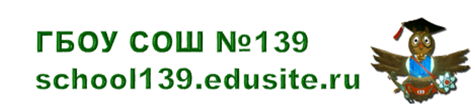 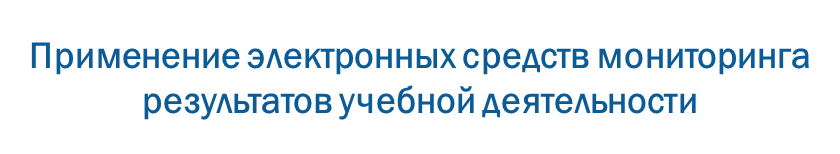 Инновационность системы оценки
Комплексность (оценка предметных, метапредметных, личностных результатов)
Системность (оценка достижений   обучающихся, эффективности деятельности педагогических работников, образовательных учреждений, функционирования системы образования в целом)
Оценка динамики учебных достижений обучающихся
Разнообразие методов и форм оценивания (персонифицированные, неперсонифицированные, стандартизированные и нестандартизированные, творческие работы,  проекты, самоанализ, игры и т.д.)
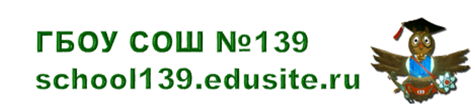 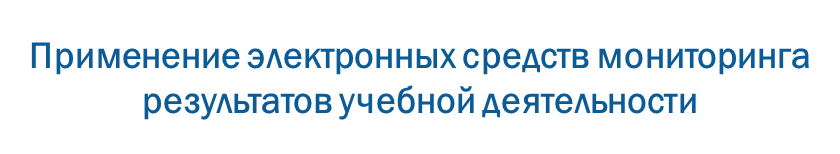 любящий свой край и своё Отечество
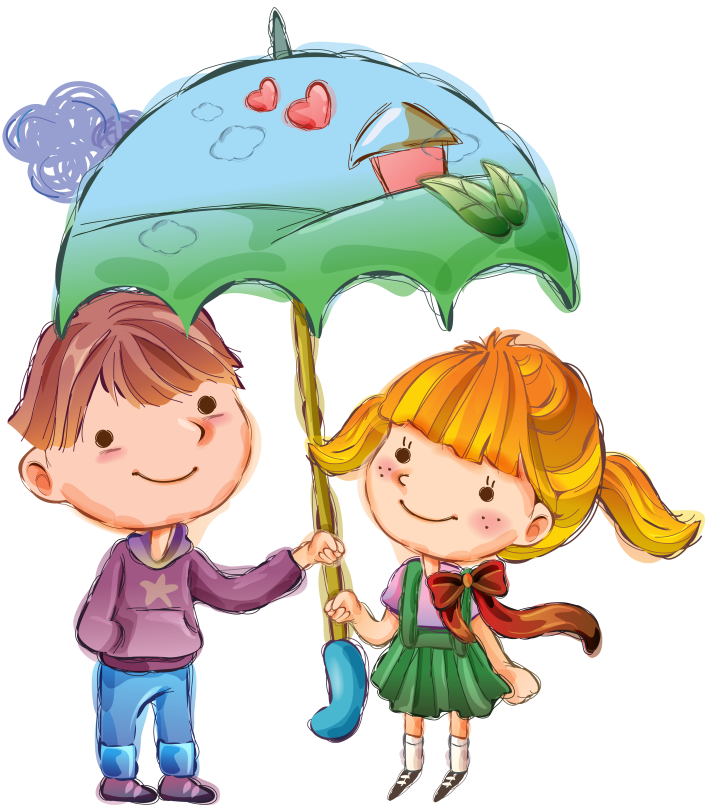 осознающий и принимающий ценности человеческой жизни, семьи и общества
ориентирующийся в мире профессий
активно и заинтересованно познающий мир
осознанно выполняющий правила здорового образа жизни
умеющий учиться, осознающий важность образования и самообразования
уважающий других людей, умеющий сотрудничать
социально активный, уважающий закон и правопорядок
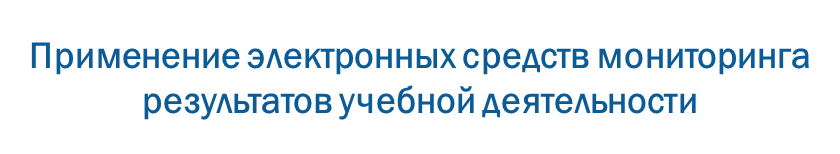 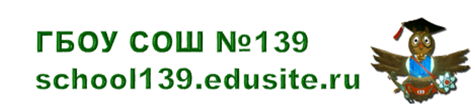 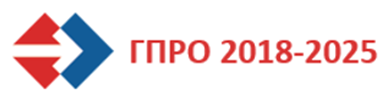 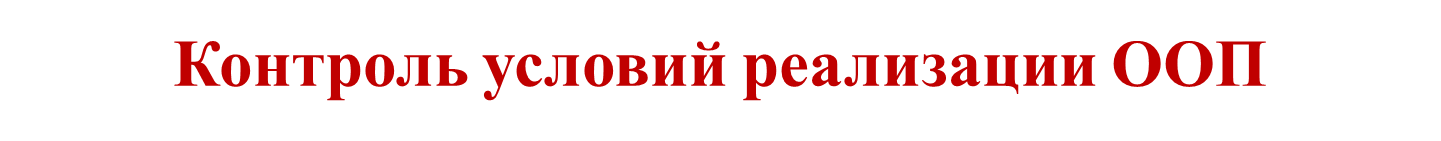 Анализ имеющихся в учреждении условий и ресурсов реализации ООП
Установление степени соответствия условий требованиям ФГОС
Выявление проблемных зон и определение необходимых изменений в имеющихся условиях для приведения их в соответствие с требованиями ФГОС
Анализ эффективности реализации сетевого графика (дорожной карты)
Условия:
Кадровые
Психолого-педагогические
Материально-технические
Информационно-методические
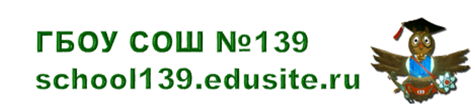 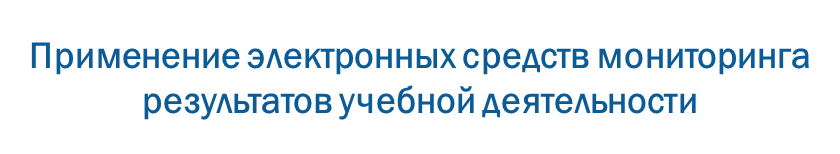 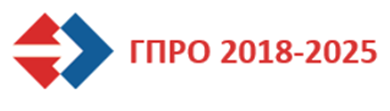 Направления внутришкольного контроля
Контроль процесса и результатов создания ООП (в ситуации поэтапного введения ФГОС это направление касается основной и  средней школы)
Контроль результатов коррекции действующей ООП (в реальной практике данное направление контроля связано с уровнями начального общего образования,  основного общего образования, а в ближайшей перспективе и со средней школой).
Контроль соответствия структуры 
и 
содержания ООП 
(и вносимых в нее изменений) 
требованиям ФГОС
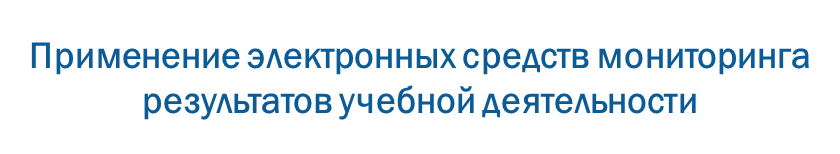 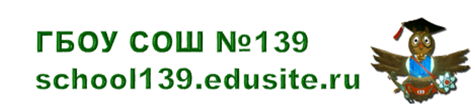 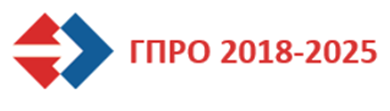 Контроль процесса и результатов создания ООП
(на уровне основного общего образования)
Четыре блока ВШК:
 
Реализация общих подходов к разработке ООП

Успешность разработки целевого раздела программы

Качество разработки содержательного раздела
 
Качество организационного раздела
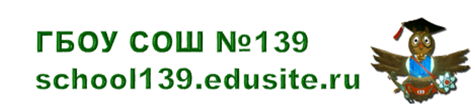 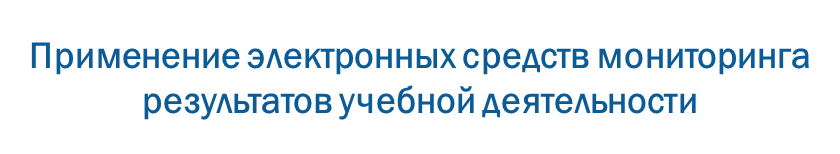 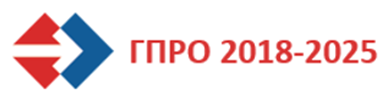 Контроль результатов коррекции действующей ООП
Применение электронных средств мониторинга результатов учебной деятельности
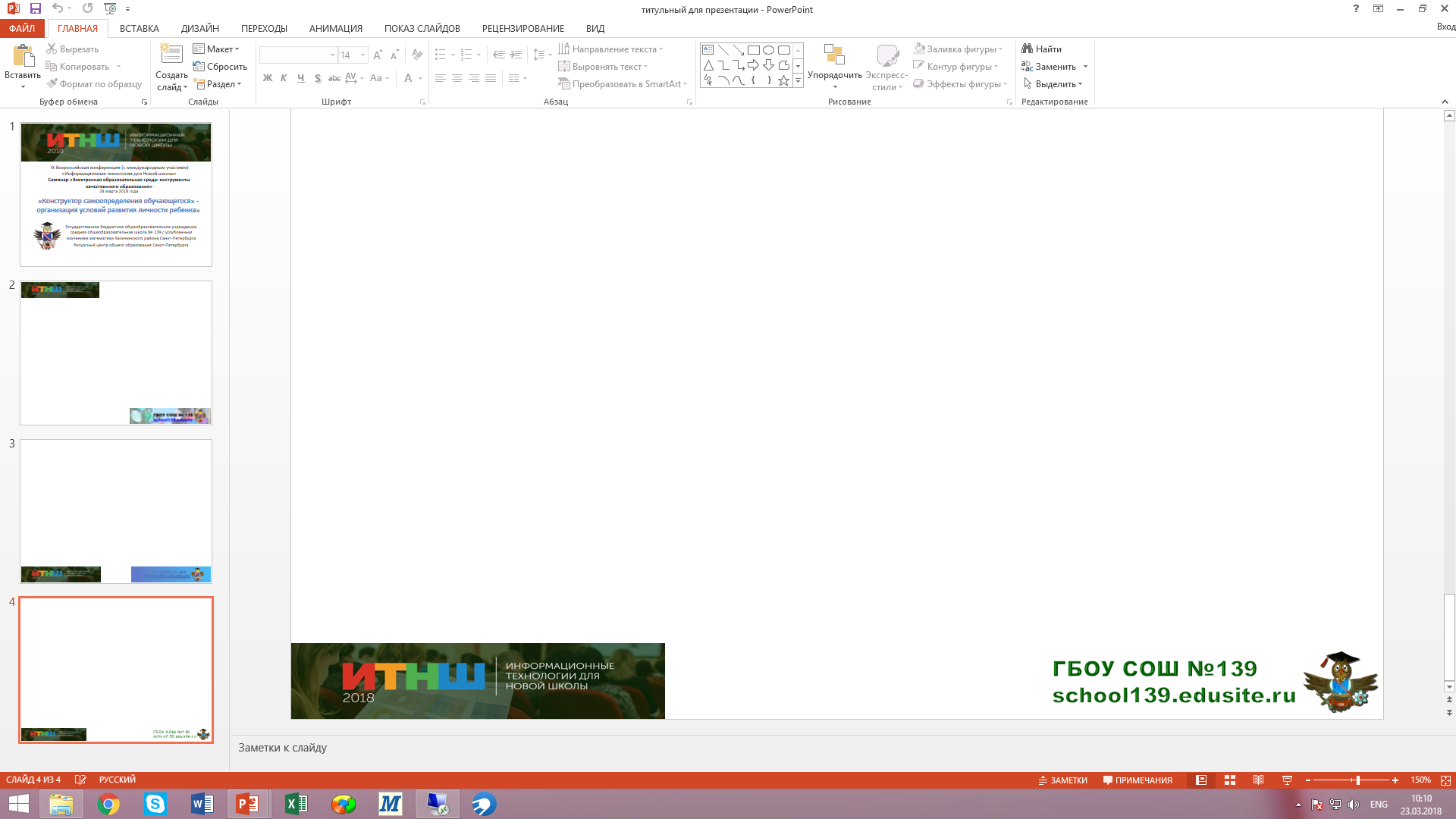 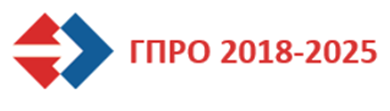